Τα Η/Μ κύματα, ο Αιθέρας,το πείραμα Michelson - Morley
Χρυσοβαλάντης Στεργίου

Αθήνα 2022
Ιδιότητες των Η/Μ κυμάτων
Ιδιότητες των Η/Μ κυμάτων
Το Η/Μ φάσμα
Αιθέρας
Huygens (Treatise on Light 1690)
To φως είναι κύμα το οποίο διαδίδεται σε κάποιο μέσο στο οποίο προκαλεί κυματώσεις, τον αιθέρα. 
Ο αιθέρας είναι ρευστό μέσο. 
Newton (Οpticks 1704) 
Για να εξηγήσει φαινόμενα διάθλασης υπέθεσε την ύπαρξη του αιθέρα – η φύση του αιθέρα δεν είναι γνωστή,
Γεγονός: το μόνο είδος κυμάτων που διαδίδονται σε ρευστά είναι τα  διαμήκη. 
Young – Fresnel (19oς αιώνας) 
Ο αιθέρας είναι ελαστικό στερεό μέσο.
Αιθέρας
Ο αιθέρας είχε παράξενες ιδιότητες: 
Στερεό σώμα: για να μπορούν να διαδίδονται εγκάρσια κύματα όπως το φως. 
Ελαστικό σώμα: για να μπορεί να υποστηρίζει τις ταλαντώσεις που χαρακτηρίζουν την κυματική κίνηση.
Σώμα αμελητέας πυκνότητας: για να μην αντιστέκεται στα σώματα που κινούνται εντός του.
Ασυμπίεστο σώμα: δεν μπορούν να διαδοθούν εντός του κύματα συμπίεσης – ηχητικά κύματα
Κινητικές ιδιότητες: 
Fresnel: ο αιθέρας είναι στατικός
Stokes:  o αιθέρας παρασύρεται από τα κινούμενα σώματα και τα ακολοθεί ευρισκόμενος στη γειτονική περιοχή τους
Experimentum crucis
It may not be out of place to add an extract from an article published in the Philosophical Magazine by Stokes in 1846.
"All these results would follow immediately from the theory of aberration which I proposed in the July number of this magazine: nor have I been able to obtain any result admitting of being compared with experiment, which would be different according to which theory we adopted. This affords a curious instance of two totally different theories running parallel to each other in the explanation of phenomena. I do not suppose that many would be disposed to maintain Fresnel's theory, when it is shown that it may be dispensed with, inasmuch as we would not be disposed to believe, without good evidence, that the ether moved quite freely through the solid mass of the earth. Still it would have been satisfactory, if it had been possible to have put the two theories to the test of some decisive experiment.” 
Michelson (1881)
Το πείραμα Michelson – Morley
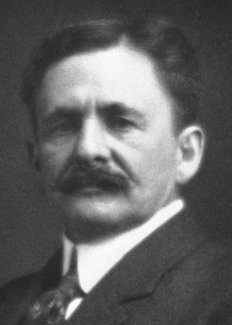 Ο Michelson προσπάθησε να υπολογίσει την ταχύτητα της Γης σε σχέση με τον αιθέρα, προκειμένου να αποφανθεί αν ήταν ορθή η θεωρία του Fresnel ή η θεωρία του Stokes για τον αιθέρα. 

Michelson (1881, Potsdam)
Michelson και Morley (1887, Cleveland)
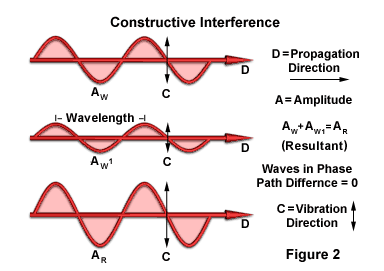 Τι είναι  η συμβολή κυμάτων;
Συμβολή είναι το φαινόμενο της δημιουργίας ενός κύματος με μεγαλύτερο ή μικρότερο πλάτος ως αποτέλεσμα της διάδοσης δύο ή περισσότερων κυμάτων στο ίδιο μέσο.
Ενισχυτική συμβολή: το πλάτος του συνισταμένου κύματος είναι μεγαλύτερο από το πλάτος των επιμέρους κυμάτων. 
Καταστρεπτική συμβολή: το πλάτος του συνισταμένου κύματος είναι μικρότερο από το πλάτος των επιμέρους κυμάτων.
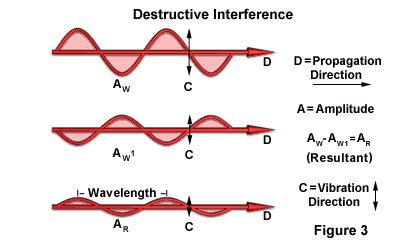 Τι είναι η συμβολή των κυμάτων;
Τα φαινόμενα της συμβολής εκδηλώνονται ως μεταβολή της έντασης του φωτός και σχηματισμός ακολουθίας σκοτεινών και φωτεινών ζωνών που ονομάζονται ΚΡΟΣΣΟΙ ΣΥΜΒΟΛΗΣ
Για να παρατηρηθεί συμβολή κυμάτων φωτός θα πρέπει 
Οι πηγές είναι σύμφωνες:  Τα Η/Μ κύματα που εκπέμπονται από αυτές έχουν σταθερή διαφορά φάσης μεταξύ τους. 
Οι πηγές είναι μονοχρωματικές. Αυτό σημαίνει ότι πρέπει να εκπέμπουν κύμα συγκεκριμένου μήκους κύματος.
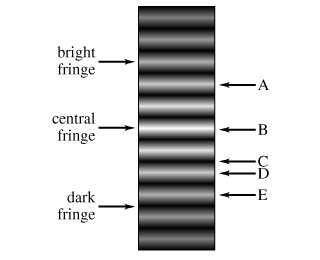 Συμβολή φωτεινών κυμάτων
Τι είναι το συμβολόμετρο;
Το συμβολόμετρο είναι μια συσκευή που μπορεί να χρησιμοποιηθεί για τη μέτρηση μηκών ή μεταβολής μηκών χρησιμοποιώντας κροσσούς συμβολής.

Στο συμβολόμετρο του Michelson ένα φωτεινό κύμα χωρίζεται σε δύο δέσμες οι οποίες αφού διατρέξουν διαδρομές διαφορετικού μήκους, επανασυντίθενται και δημιουργούν κροσσούς συμβολής.
Το πείραμα του Michelson
Η πηγή παράγει μια μονοχρωματική δέσμη φωτός, ένα τμήμα της οποίας ανακλάται στο ημικάτοπτρο και φτάνει στο κάτοπτρο Μ1 ενώ το υπόλοιπο της δέσμης διαθλάται σ' αυτό και φτάνει στο κάτοπτρο Μ2. 
Στον ανιχνευτή καταλήγουν δύο δέσμες: αυτή που ανακλάται στο Μ1 και στη συνέχεια διαθλάται στο ημικάτοπτρο και αυτή που ανακλάται πρώτα στο Μ2 και μετά στο ημικάτοπτρο. 
Οι δέσμες συμβάλλουν και δίνουν μια εικόνα κροσσών συμβολής όπως αυτή που φαίνεται στο σχήμα 6.2γ. Συνοπτικά οι διαδρομές που διανύουν οι συμβάλλουσες δέσμες είναι  ΠΔΜ1ΔΑ και ΠΔΜ2ΔΑ.
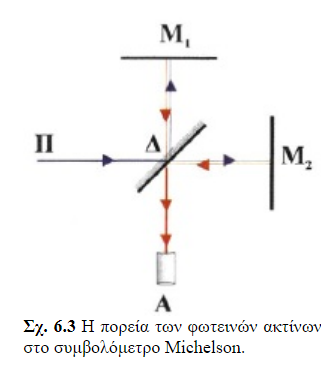 Το πείραμα του Michelson
Ρυθμίζουμε τις αποστάσεις ΠΔ, ΔΜ1, ΔΜ2,  ΔΑ να είναι όλες ακριβώς ίσες με L. 
Έστω ότι ο άξονας ΠΔΜ2 είναι παράλληλος με την ταχύτητα της Γης και ότι η μονοχρωματική δέσμη εκπέμπεται με φορά αντίθετη αυτής της κίνησης της Γης. 
Υπενθυμίζουμε ότι το τραπέζι μπορεί να στρέφεται επομένως υπάρχει κάποια θέση του τραπεζιού για την οποία θα συμβαίνει αυτό. 
Η Γη κινείται στο διάστημα με μέση ταχύτητα υ = 30 x 103m/s.
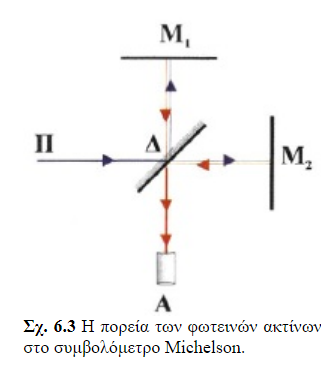 Υπολογισμοί
Mετασχηματισμοί του Γαλιλαίου στον άξονα ΠΔΜ2:
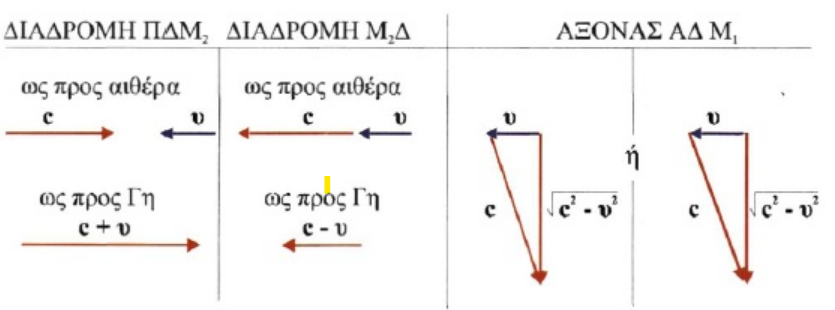 Υπολογισμοί
Ο χρόνος που χρειάζεται το φως για να διανύσει τη διαδρομή ΠΔΜ2ΔΑ


Ο χρόνος που χρειάζεται το φως για να διανύσει τη διαδρομή ΠΔΜ1ΔΑ θα είναι


Η διαφορά 



είναι υπεύθυνη για τη διαφορά φάσης με την οποία φτάνουν τα δυο τμήματα της δέσμης στον ανιχνευτή με αποτέλεσμα τη δημιουργία των κροσσών συμβολής.
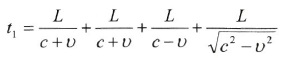 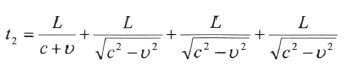 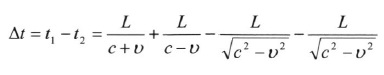 Υπολογισμοί
Συμπέρασμα
“ The result of the hypothesis of a stationary ether is thus shown to be incorrect, and the necessary conclusion follows that the hypothesis is erroneous.”
Michelson (1881)

“The Experiments on the relative motion of the earth and ether have been completed and the result decidedly negative. The expected deviation of the interference fringes from the zero should have been 0.40 of a fringe – the maximum displacement was 0.02 and the average much less than 0.01 – and then not in the right place. As displacement is proportional to squares of the relative velocities it follows that if the ether does slip past the relative velocity is less than one sixth of the earth’s velocity.”
Michelson to Lord Kelvin (1887)